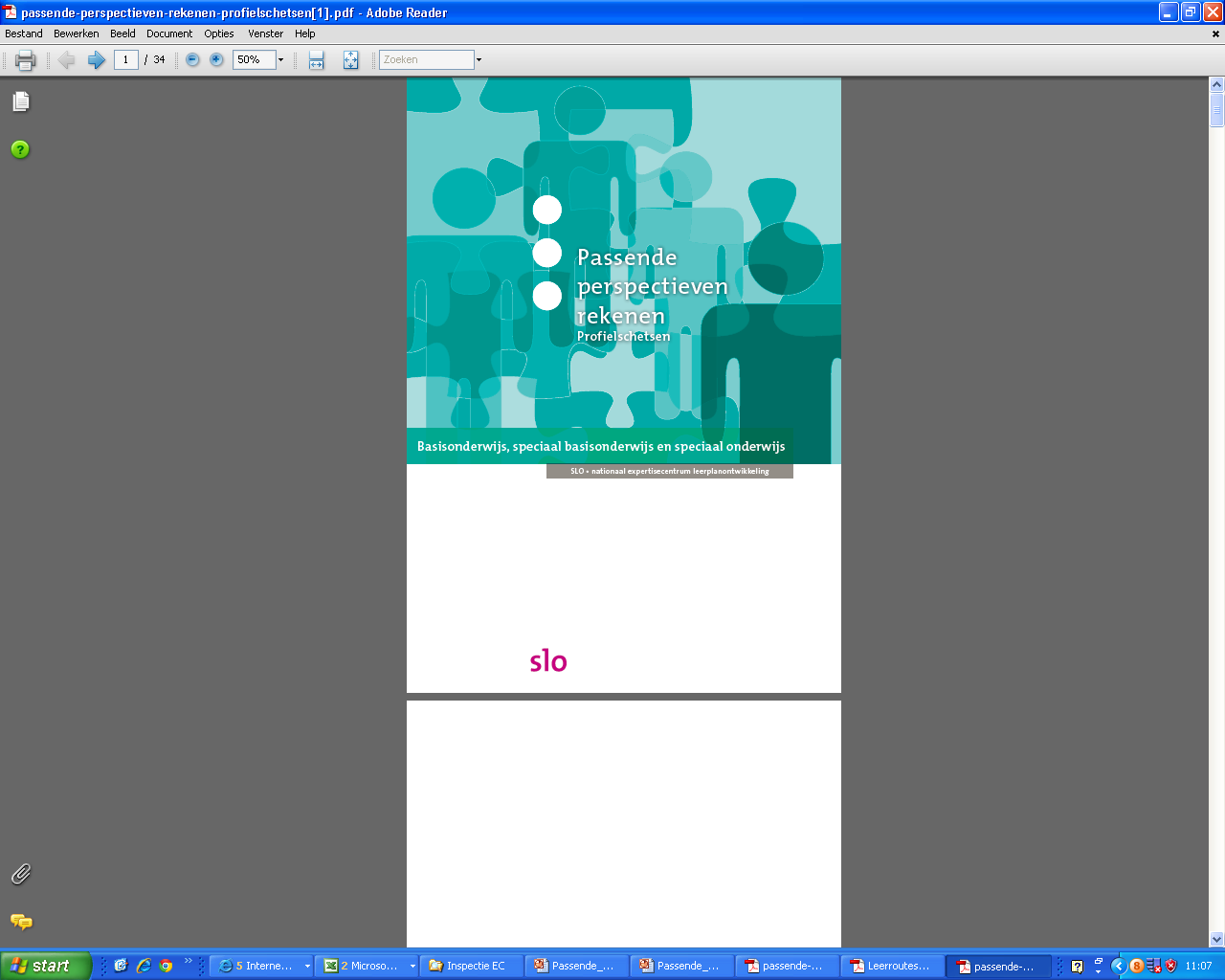 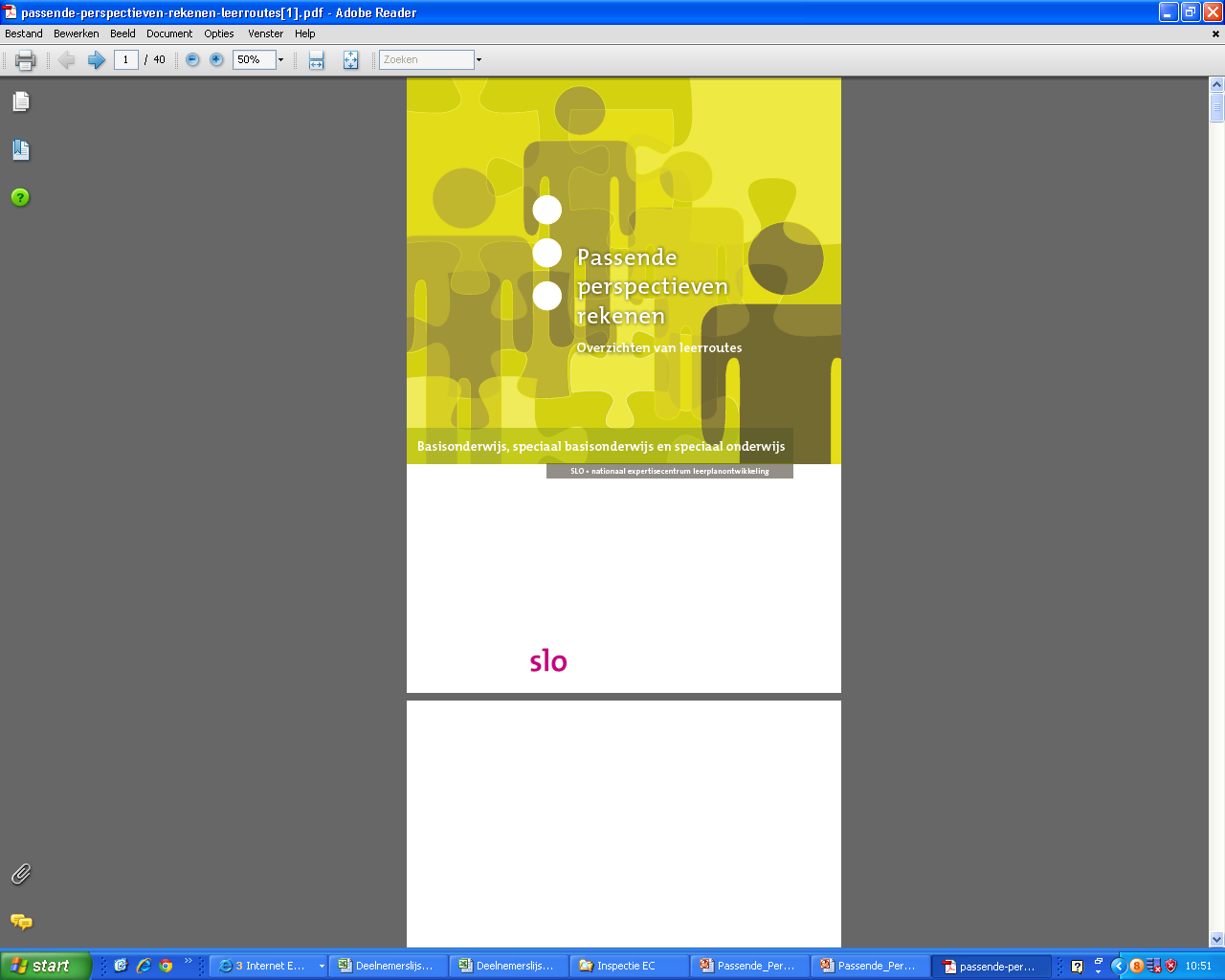 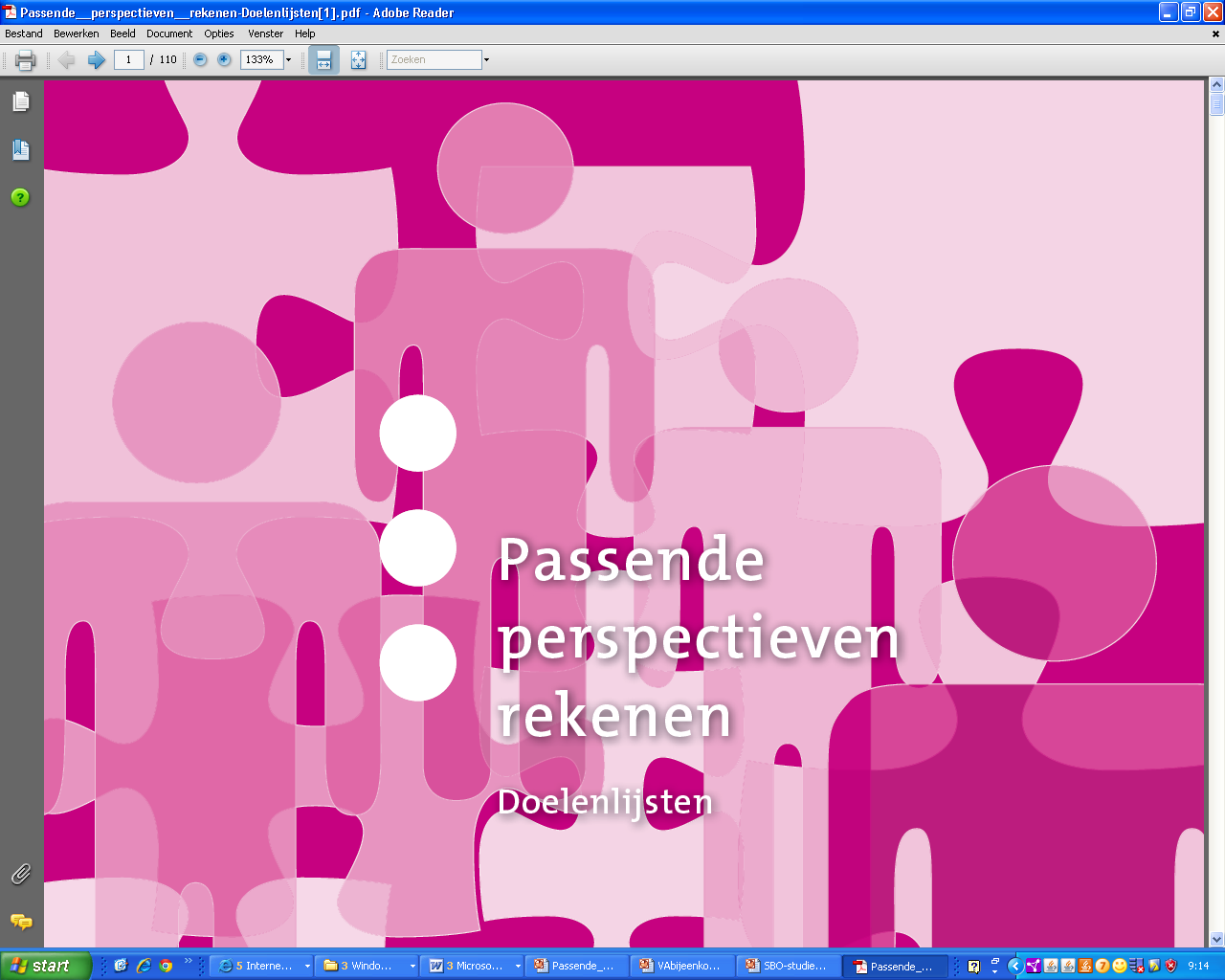 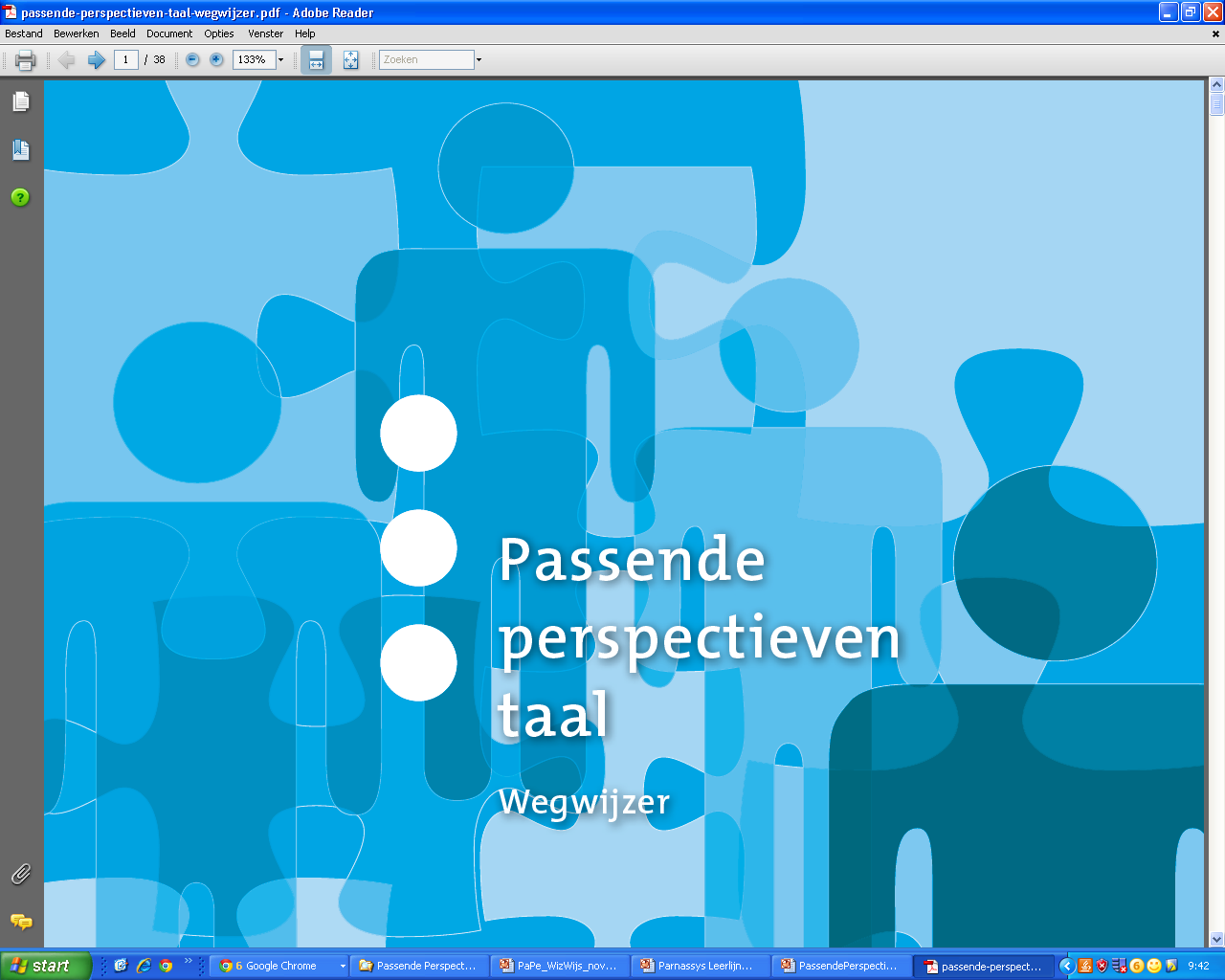 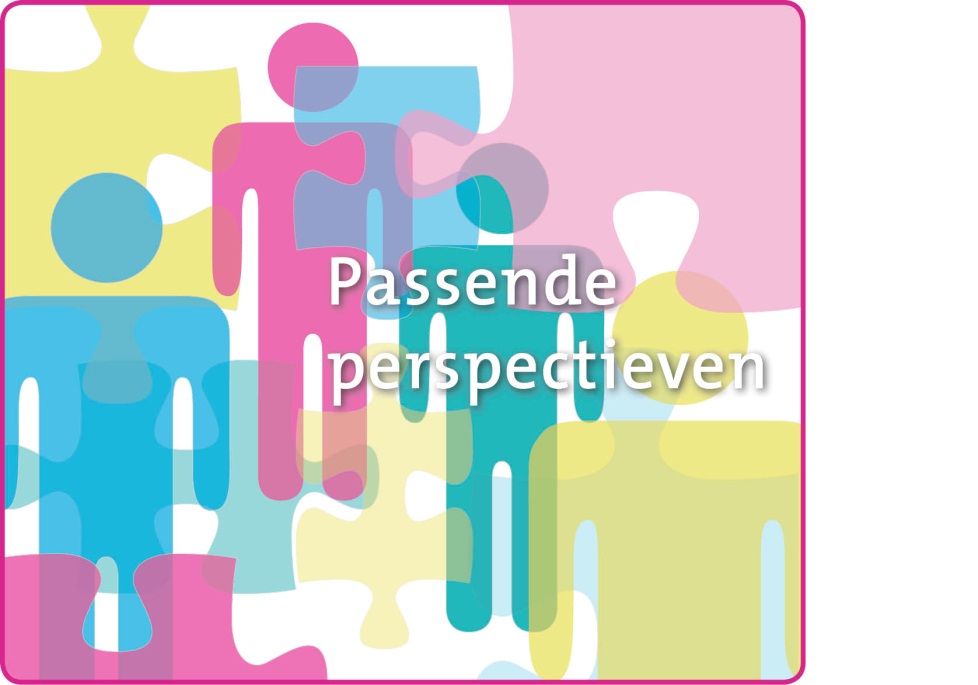 PowerPoint Taal Bijeenkomst 7: Evalueren op schoolniveau
Overzicht bijeenkomsten
Bijeenkomst 1		Visie en uitgangspunten 
Bijeenkomst 2 		Beginsituatie bepalen en leerling plaatsen in 					leerroute
Bijeenkomst 3		Doelen selecteren en vastleggen
Bijeenkomst 4		Formuleren van onderwijsaanbod
Bijeenkomst 5		Uitvoeren en evalueren van onderwijsaanbod
Bijeenkomst 6		Evalueren op leerlingniveau 
Bijeenkomst 7		Evalueren op schoolniveau (team)
2
Doel van bijeenkomst 7
Evaluatie van de werkwijze van Passende perspectieven met het hele team 

Teambrede (door)start met de werkwijze van Passende Perspectieven
Inhoud van bijeenkomst 7
Presentatie
Terugkoppeling door taalwerkgroep
Opdracht 1: De bijeenkomsten bij langs
Opdracht 2: Waar staat de school nu en wat is het vervolg?
Plan van aanpak
Terugkoppeling door taalwerkgroep
De werkgroep heeft in de voorbereiding hun ervaringen met het werken met Passende perspectieven samengevat aan de hand van een aantal vragen:
Wat betekende het werken met Passende perspectieven voor mij als leerkracht?
Hoe hebben de leerlingen het werken met Passende perspectieven ervaren?
Welke effecten heeft het werken met Passende perspectieven gehad?

Werkvorm: discussie met hele team over opbrengsten van de werkgroep 
leden op bovenstaande vragen
Opdracht 1: De bijeenkomsten bij langs
De werkgroep geeft per bijeenkomst een samenvatting van het werken met Passende  perspectieven – taal. Ze bespreken daarbij:
wat goed ging 
wat lastig was

Werkvorm: 
Laat het team in twee groepen nadenken hoe ze deze informatie kunnen meenemen in het stellen van praktische tips voor het vervolgtraject.
Resultaten worden op een flap-over geschreven en vormen input voor opdracht 2.
Opdracht 2: Wat is het vervolg?
Wat betekent deze terugblik nu voor het vervolg? Bij deze opdracht maakt het 
hele team keuzes over de omvang van de doorstart, door het kiezen van een 
geschikt scenario. 

Werkvorm: Laat ze  de opbrengsten uit bijeenkomst 1 erbij pakken (de
 taalcirkel en de positie van de school op het continuum methode- 
doelgericht werken). 

Als ze de beginsituatie van toen vergelijken met huidige situatie: wat valt ze 
dan op? Zijn er effecten te zien, veranderingen waarneembaar?
Plan van aanpak
Bij het in gang zetten van een vervolgtraject is het van belang om de 
verantwoordelijkheden, inclusief een tijdplanning goed in beeld te hebben.

In het plan komen onder andere de volgende punten naar voren:
Doel: waar wil het team staan aan het eind van het schooljaar? 
Wat is nodig om die doelen te bereiken? 
Welke rol heeft ieder teamlid daarin? 
Wat is nodig voor een nulmeting/beginsituatie komend jaar?